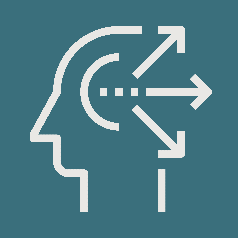 STRENGHTS
SWOT
ANALYSIS 
Hugo Boss
2024
WEAKNESSES
OPPORTUNITIES
THREATS
www.strategypunk.com
SWOT ANALYSIS – Hugo Boss 2024
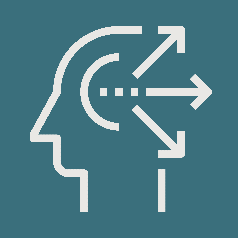 STRENGTHS
WEAKNESSES
OPPORTUNITIES
THREATS
Susceptibility of luxury market to economic fluctuations.
Fierce competition from both high-end and fast-fashion brands.
Impact of rising inflation, costs, and energy prices on profitability.
Geopolitical issues potentially affecting tourism and consumer spending.
Limited market reach due to premium positioning.
High dependence on retail in an increasingly e-commerce-driven market.
Complex supply chain with significant outsourcing.
Heavy reliance on the European market for sales.
Potential for growth in rapidly expanding Asian markets.
Increased focus on boosting online sales and digital presence.
Opportunities to diversify into new product categories and accessories.
Possibilities for margin improvement through productivity enhancements.
Renowned global brand in premium apparel.
High-end market positioning with strong pricing power.
Extensive retail presence with over 300 stores worldwide.
Enhanced online sales and digital engagement capabilities.
www.strategypunk.com